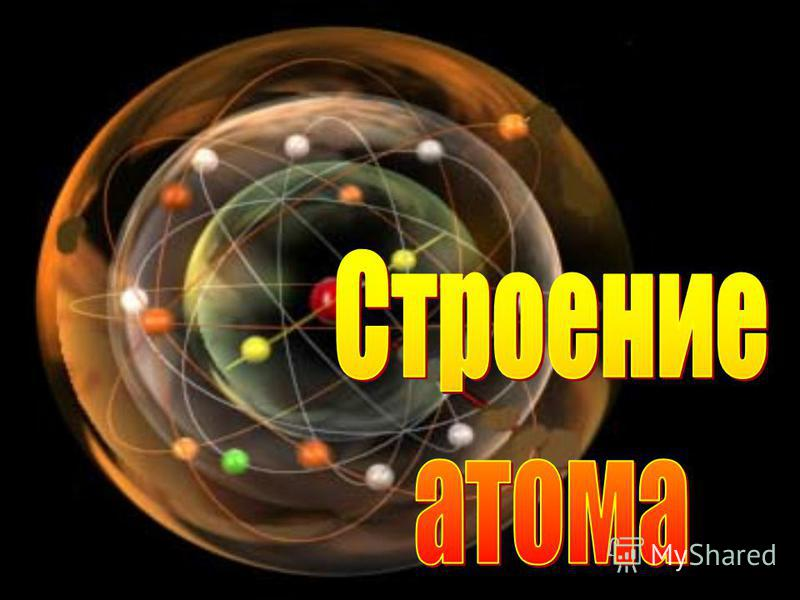 Атом – это мельчайшая частица химического элемента, наименьшая часть простых и сложных веществ.
N2    (молекула состоит из двух атомов азота)
H2O (молекула состоит из двух атомов водорода и одного атома кислорда)
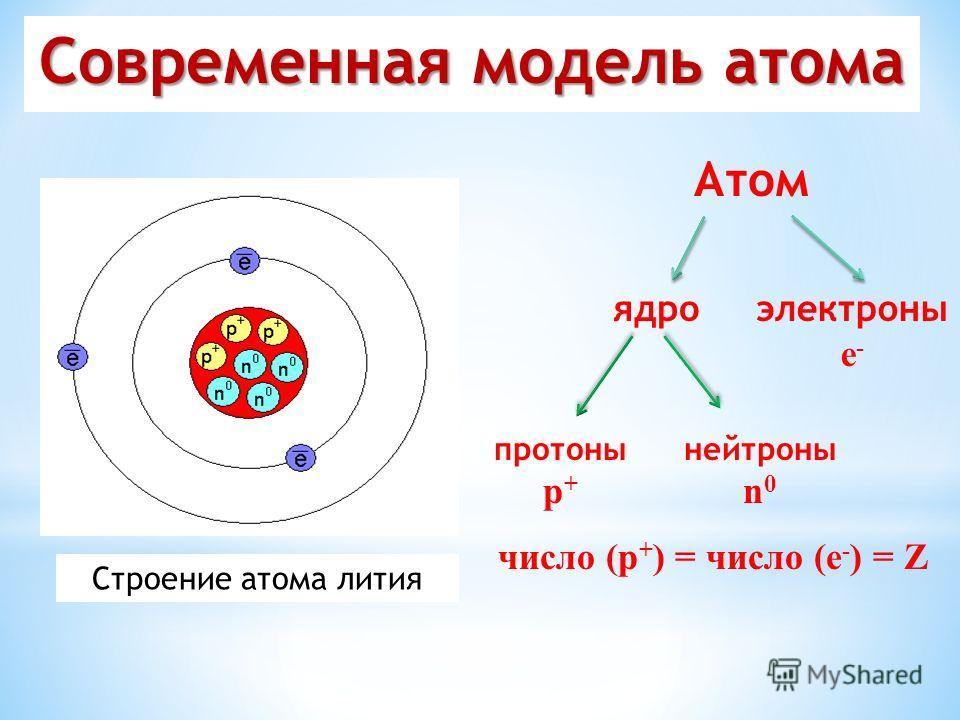 Характеристика атома
Заряд ядра (Z) равен порядковому номеру элемента
Число протонов (р+) равно порядковому номеру элемента
Число электронов (e-) равно порядковому номеру элемента
Число нейтронов (n0) равно  A - р+
Массовое число (A) – сумма числа протонов и нейтронов в ядре 
А =  р+ +  n0                       
Массовое число (A) равно относительной атомной массе (Ar)
A= Ar
Рассмотрим на примере
Na
Z (заряд ядра)=11 (т.к порядковый номер 11)
р+  (число протонов) = 11 (т.к порядковый номер 11)
e-   (число электронов)=11 (т.к порядковый номер 11)
n0 (число нейтронов) =23-11=12 (т.к n0=A - р+ )

Составить для        углерода (С) самостоятельно!!!
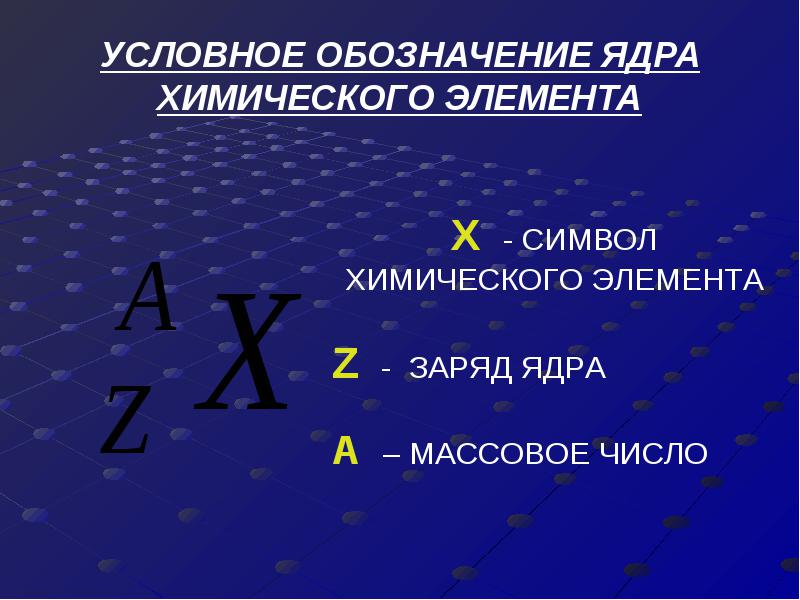 Изотопы
-   разновидности атомов одного и того же химического элемента,  имеющие одинаковое число протонов, но разное число нейтронов
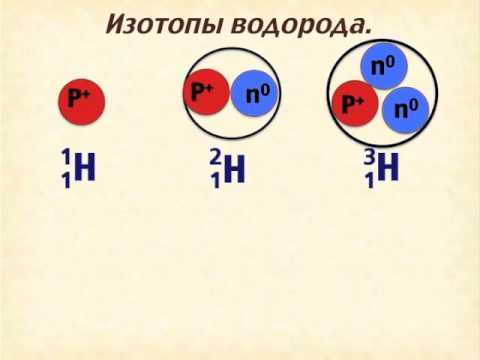 Химический элемент
-  вид атомов с одинаковым зарядом ядра. 

Химические элементы в природе  существуют в виде смесей изотопов.
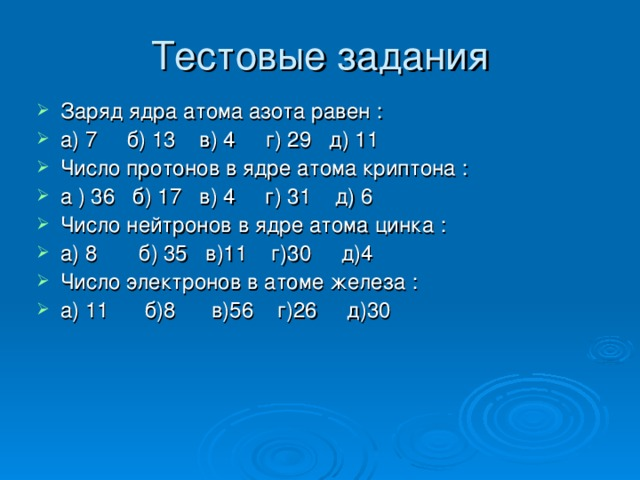 Домашнее задание
Найти число протонов, нейтронов, электронов, заряд ядра для цинка, германия, олова, железа, брома, полония.